高津高校｜課題研究基礎
議論技術３
本日の課題
①アイデアはどのように共有するのか？

②アイデアをさらに高めるには、どのようにす
　ればよいのか？
実習の流れ
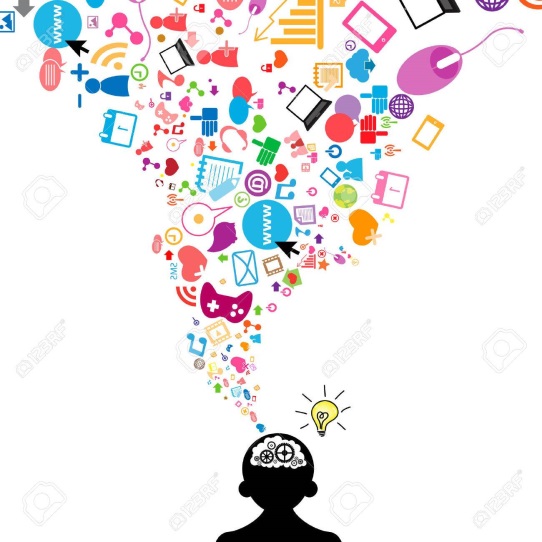 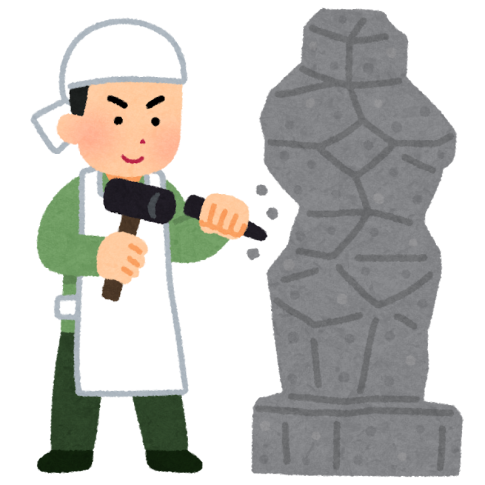 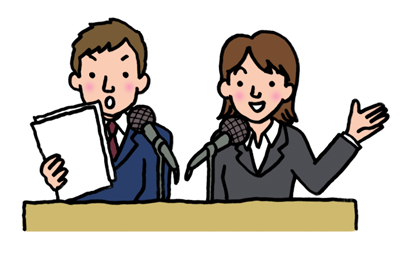 [Speaker Notes: 今回はアイデアの共有で、２つの実習をおこないます。]
本時の流れ
アイデア共有実習
アイデアを共有する
他者へより分かりやすく伝えるために、内容の整理ができる。

より多くの人の意見や発想で、アイデアがブラシュアップされ、実現可能性が高くなる。
アイデアを共有する
聞く側の立場なら、
どんな内容の話を聞きたいですか？
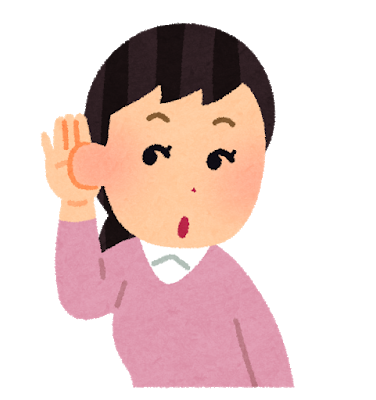 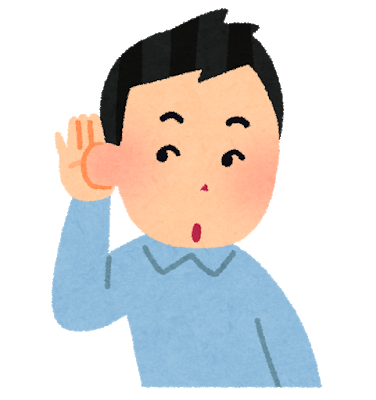 ・伝えたいことを絞る
・なぜ？に答える
・人を巻き込む
企画の説明
班を解体し、他班の代表者に説明する。
班番号の若い順に1班あたり１分以内で説明する。
説明後、質問対応を1分とる。
[Speaker Notes: 班を解体してプレゼンテーションしてもらいます。
各班で１～５番まで番号を振ってください。
別のテーブルへ移動し、自分の班の企画書をもとにプレゼンテーションしてください。]
アイデア共有実習１
方法
班ごとの企画書を他班にプレゼンテーションする

時間
18分
[Speaker Notes: 企画書を作成しましょう。
企画書のフォーマットがあるので、班ごとに確認しながら書き込んでください。]
アイデア共有実習２
方法
　元の班に戻り、他班からもらった意見を
　共有する。
⇒改善点をブラシュアップし、その内容を
　授業用企画書を赤字で完成させ、提出する
時間
　20分
[Speaker Notes: 再び企画書を作成しましょう。
他班と比較したり、オリジナリティが明確になるようにさらに改良してください。
一人一枚ずつシートを作成、提出してください。]
振り返り
①なぜ議論が必要か？
②アイデアはどのように拡張させ
　るのか？
③計画を立てるために、どのよう
　な準備が必要か？